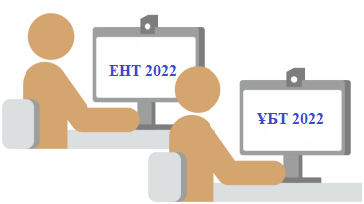 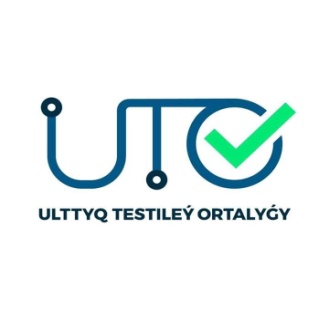 ЕДИНОЕ НАЦИОНАЛЬНОЕ ТЕСТИРОВАНИЕ - 2022
Нур-Султан, 2021
Единое национальное тестирование - 2022
«Единое национальное тестирование – одна из форм отборочных экзаменов для поступления в организаций высшего и (или) послевузовского образования»
Закон РК «Об образовании»
                                                                                                                                         ст. 1, п. 56)

Проводится в региональных центрах тестирования (РЦТ), в электронном формате по принципу «1 компьютер – 1 камера – 1 тестируемый»


В РЦТ сохраняются карантинные ограничения с соблюдением всех санитарно-эпидемиологических требований
Единое национальное тестирование - 2022
Поступающие могут самостоятельно выбрать день, время и место тестирования

Применяются тестовые задания (ТЗ), с выбором одного и с выбором нескольких правильных ответов 

Результат тестирования выдается сразу же, по завершению тестирования

Заявление на апелляцию по содержанию тестового задания подается по завершению тестирования в течение 30 минут 
 * по техническим причинам - в процессе тестирования
Единое национальное тестирование - 2022
Какие изменения ожидаются в формате ЕНТ в 2022 году?
1) Тестирование будет проводится по принципу: 1 тестируемый - 1 компьютер - 1 камера (ранее одна камера). Поступающие при каждом выходе и входе в систему тестирования проходят авторизацию объемно-пространственной формы лица человека через фронтальные камеры, установленные на компьютере;

2) В случае технических неполадок техники или отключения электроэнергии во время тестирования или в других форс-мажорных обстоятельствах, при которых не производится запись тестирования составляется акт о приостановлении и переносе процесса тестирования;

3) Для детей-инвалидов и инвалидов (с нарушениями зрения, слуха, функций опорно-двигательного аппарата) на тестирование отводится дополнительно 40 минут;

4) По предмету «История Казахстана» включены задания на основе контекста (в 2021 году были только по профильным предметам);

5) Изменена продолжительность тестирования для лиц, поступающих на группу образовательных программ, требующей творческой подготовки, время тестирования - 70 минут (ранее 65 минут);
Единое национальное тестирование - 2022
Какие изменения ожидаются в формате ЕНТ в 2022 году?
6) Лица, имеющие сертификаты международных стандартизированных тестов SAT (ЭсЭйТи – САТ), ACT (ЭйСиТи), IB (АйБи) по желанию освобождаются от сдачи ЕНТ по определенным предметам;
SAT
Перевод баллов SAT (САТ) в баллы ЕНТ осуществляется при условии наличия: 
a) сертификатов SAT reasoning (САТ ризонинг) и SAT subject (САТ сабджект). При этом поступающие сдают ЕНТ по предмету История Казахстана и SAT subject (САТ сабджект) переводятся в баллы ЕНТ при условии совпадения профильных предметов. 
b) сертификатов SAT reasoning (САТ ризонинг). При этом поступающие сдают ЕНТ по предмету История Казахстана и двум профильным предметам.
ACT
Перевод баллов ACT (ЭйСиТи) в баллы ЕНТ осуществляется при условии сдачи ЕНТ по предмету История Казахстана.
IB (АйБи)
Перевод баллов IB (АйБи) в баллы ЕНТ осуществляется при условии сдачи ЕНТ по предметам История Казахстана и Грамотности чтения.
Лицам, имеющим сертификаты международных стандартизированных тестов SAT (ЭсЭйТи – САТ), ACT (ЭйСиТи), IB (АйБи) необходимо внести данные и подать заявление в базу данных приема заявлений ЕНТ и прикрепить копии сертификатов.

7) Просмотр записей видеонаблюдения тестирования и проверка журнала действии (логов) будет осуществлена до конца календарного года.
Сроки ЕНТ
ЕНТ проводится в 4 раза в год
2
1
3
4
с 24 декабря по 5 января*
с 1 мая по 10 июня*
с 20 февраля
по 10 марта
Сроки подачи заявлении
с 15 по 30 июля
с 10 января  по 10 февраля*
с 1 по 31 марта
с 1 по 30 июня*
с 10 по 20 августа
Сроки тестирования
Примечание: *указанные сроки ЕНТ (январь, июнь) могут измениться
Участники тестирования
ЕНТ_Январь
ЕНТ_Март
ЕНТ_Июнь
ЕНТ_Август
обучающиеся 11 (12) классов организаций среднего образования;
студенты, зачисленные в вуз на академический период (условно зачисленные);
студенты, обучающиеся в вузе по ГОП, требующих творческой подготовки, и желающих перевестись на другие ГОП;
студенты, обучающиеся в вузе по другим ГОП, и желающие перевестись на Педагогические ГОП.
обучающиеся 11 (12) классов организаций среднего образования;
выпускники школ и ТиПО прошлых лет (на полное обучение);
обучающиеся 11 (12) классов за рубежом;
лица казахской национальности, не являющиеся гражданами РК (диаспора на полный срок обучения); 
студенты, зачисленные в вуз на академический период (условно зачисленные).
выпускники 11 (12) классов организаций среднего образования;
выпускники школ и ТиПО прошлых лет (на полное обучение);
  выпускники ТиПО, поступающие по ОП, предусматривающие сокращенные сроки обучения;
  обучающиеся 11 (12) классов за рубежом;
  лица казахской национальности, не являющиеся гражданами РК (диаспора на полный срок обучения);
  лица казахской национальности, не являющиеся гражданами РК (диаспора на сокращенный срок обучения);
   студенты, зачисленные в вуз на академический период (условно зачисленные).
выпускники 11 (12) классов организаций среднего образования;
выпускники школ и ТиПО прошлых лет (на полное обучение);
 обучающиеся 11 (12) классов за рубежом;
лица казахской национальности, не являющиеся гражданами РК (диаспора на полный срок обучения);
студенты, зачисленные в вуз на академический период (условно зачисленные);
студенты, обучающиеся в вузе по ГОП, требующих творческой подготовки, и желающих перевестись на другие ГОП;
студенты, обучающиеся в вузе по другим ГОП, и желающие перевестись на Педагогические ГОП.
ПРИЕМ ЗАЯВЛЕНИЙ НА ЕНТ
АВТОРИЗАЦИЯ и создание личного кабинета (с помощью электронной почты и ИИН регистрируетесь в системе https://app.testcenter.kz/ )
1
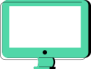 СОГЛАСИЕ на обработку персональных данных и ОЗНАКОМЛЕНИЕ с правилами поведения в тестировании
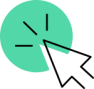 2
Подача заявлений осуществляется в онлайн режиме через личный кабинет на сайте НЦТ
ДАННЫЕ с НОБД (при указании ИИН у заявителей ФИО, национальность, гражданство, место обучения выбираются с НОБД)
3
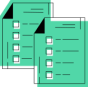 ДРУГИЕ ДАННЫЕ (заявители заполняют номера мобильных телефонов, данные по международным сертификатам (при наличии), данные об инвалидности (при наличии))
4
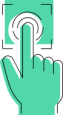 ДАННЫЕ ТЕСТИРОВАНИЯ (заявители выбирают язык сдачи тестирования, профильные предметы, места сдачи и время тестирования)
5
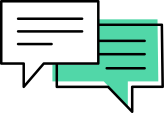 Вниманию тестируемых: 
* ознакомиться с инструкцией и Правилами ЕНТ;
*  после подачи заявления необходимо сохранить Ваш логин и пароль
ОПЛАТА, Стоимость тестирования – 5640 тенге (оплату необходимо произвести в течение часа)
6
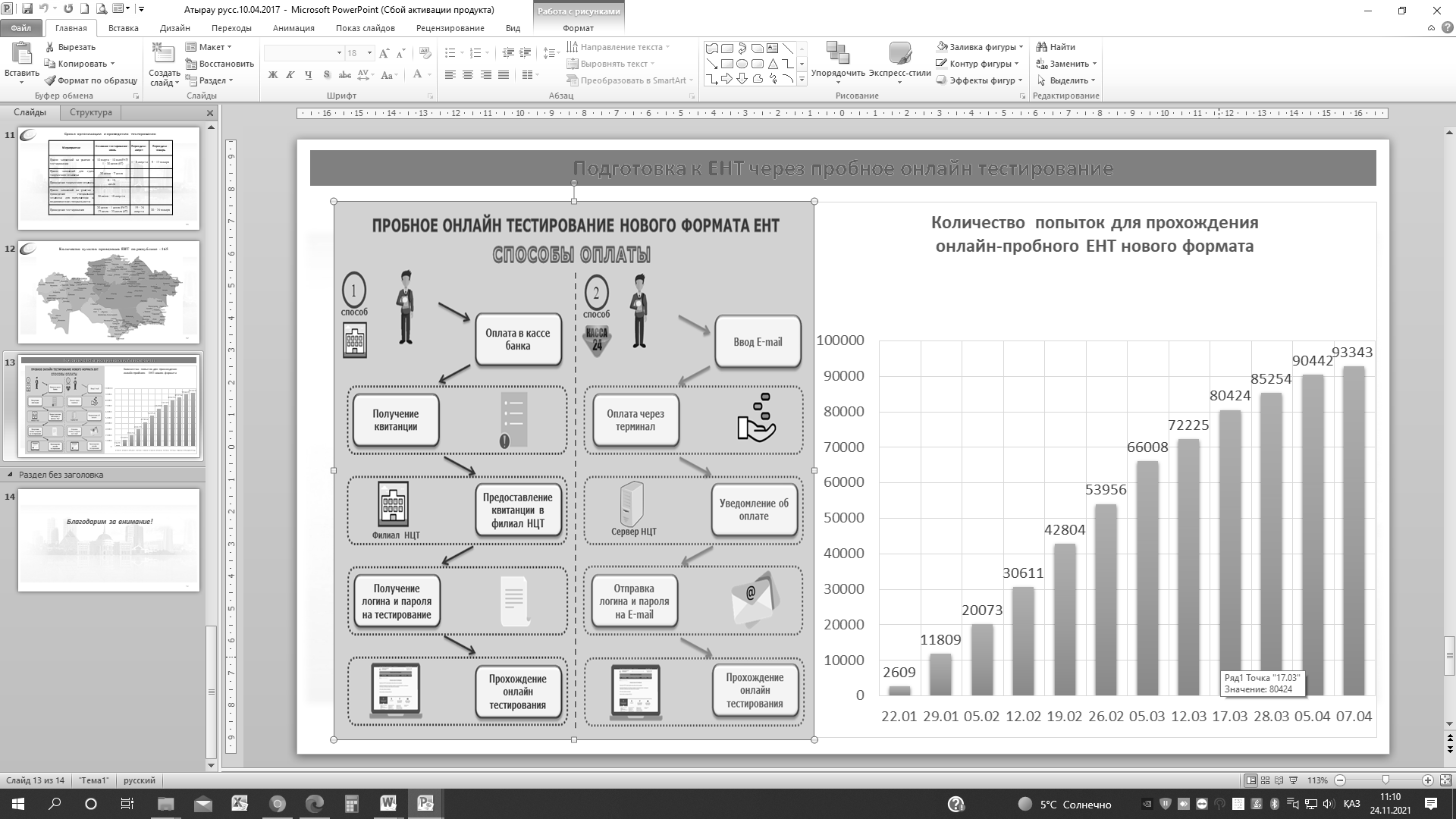 Примечание: дети-инвалиды и инвалиды (с нарушениями зрения, слуха, функций опорно-двигательного аппарата) прикрепляют документы об установлении инвалидности в программное обеспечение приема заявлений на ЕНТ
Вся информация будет доступна в личном кабинете
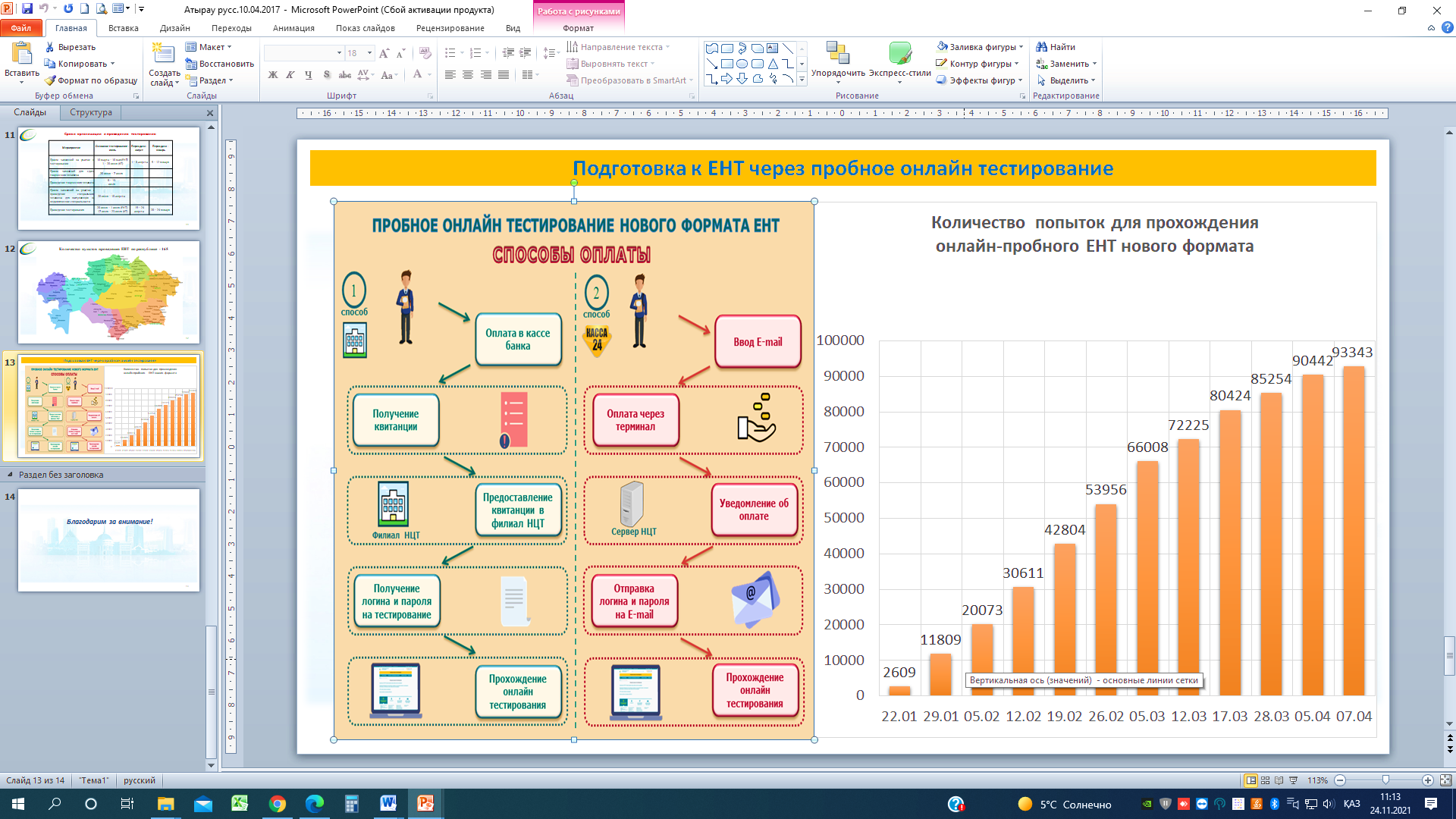 7
Формат ЕНТ - 2022
20
35
15
ТЕСТОВЫХ  ЗАДАНИЙ
ТЕСТОВЫХ  ЗАДАНИЙ
ТЕСТОВЫХ  ЗАДАНИЙ
- 1-Й ПРОФИЛЬНЫЙ ПРЕДМЕТ
- ИСТОРИЯ                                                    КАЗАХСТАНА
- ГРАМОТНОСТЬ ЧТЕНИЯ
- 2-Й ПРОФИЛЬНЫЙ ПРЕДМЕТ
- МАТЕМАТИЧЕСКАЯ ГРАМОТНОСТЬ
120
140
ВСЕГО
ТЕСТОВЫХ  ЗАДАНИЙ
БАЛЛОВ
Форма тестовых заданий
Единое национальное тестирование - 2022
Контекстные задания

Контекст – тематическая область, к которой относится описанная в вопросе (задании) проблемная ситуация.
Контекст может быть представлен в виде сплошного и несплошного (рисунка, графика, схемы, таблицы, инфографики , диаграммы  и т.д.) текста. 


Задания на основе контекста оценивают углубленные знания предмета (продвинутый уровень усвоения), умения и навыки широкого спектра, чтение и понимание контекста, рефлексия на содержание контекста, умение анализировать, сопоставлять и т.д.
Пример тестовых заданий на основе контекста по Истории Казахстана
1. Одно из крупных казахских племен носит название «уйсун», так как
A) территория расселения уйсуней находилась в Казахстане
B) одно из административных делений казахов носило это название
C) основателем Казахского ханства был Уйсун
D) в восточно-иранских источниках слово «уйсун» обозначает «казах» 
Е) титул правителей казахов носил это название

2. Роль гуньмо в уйсунском обществе
A) имел верховную власть 
B) был представителем Чингизидов
C) имел только военную власть
D) обладал только судебной властью
Е) был верховным жрецом

3. Причина развития военного дела у усуней
A) необходимость защиты своих границ 
B) постоянная агрессивная внешняя политика
C) главным источником обогащения являлись военные походы
D) подавления сопротивления покоренных племен
Е) постоянная борьба с барымтой

4. Причина тесных геополитических взаимоотношений уйсуней и Китая
A) развитие торговли по Великому Шелковому пути
B) единое использование пастбищ
C) помощь Китаю в строительстве Великой Китайской стены
D) совместная борьба с саками-тиграхаудами
Е) производство шелковых тканей

5. Определите верные аргументы
I. Основная территория уйсуней располагалась в Илийской долине
II. На востоке уйсуни имели общую границу с Кангюями
III. Заключили дипломатические отношения с Византийской империей
IV. Столица уйсуней - Чигучен 
V. Уйсуни были предками гуннов
A) I, IV
B) II, III
C) II, V
D) III, I
Е) IV, II
УЙСУНЫ









 

«Племена уйсуней, которые наследовали земли саков-тиграхауда в Семиречье, пришли из глубины Центральной Азии. Во II в. до н. э. часть уйсуней переселилась в Семиречье, подчинила сакские племена и основала владения во главе с предводителем, носившим титул «гуньмо» (кунь баг – князь над князьями). Основная территория уйсуней располагалась в Илийской долине, а западная граница проходила по Чу и Таласу, где уйсуни граничили с Кангюем. На востоке они имели общую границу с хунну, а на юге их владения соприкасались с Ферганой (Даванью). Столица уйсуней Город Красной долины находилась на берегу Иссык-Куля. Это был укрепленный город с предместьями. Политическая история уйсуней, которая в источниках прослеживается до III в. н.э., повествует об их связях с Китаем, заключении дипломатических отношений, женитьбе уйсуньских гуньмо на китайских принцессах. Некоторые исследователи считают, что уйсуни были предками тюрок и говорили по-тюркски. Но как бы то ни было, название «уйсунь» носит одно из крупных казахских племен».
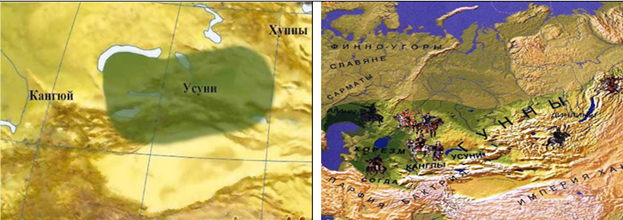 Время тестирования и перерывы
Примечание: 1) Для детей-инвалидов и инвалидов (с нарушениями зрения, слуха, функций опорно-двигательного аппарата) на тестирование отводится дополнительно 40 минут;
2) На апелляцию по содержанию отводится 30 минут.
Запуск на тестирование
Поступающий, вовлекший к участию в тестировании «подставное лицо», не допускается на данное тестирование, в том числе в текущем году;
При обнаружении запрещенных предметов в зоне проверки металлоискателем, составляется акт и претендент не допускается на данное тестирование.
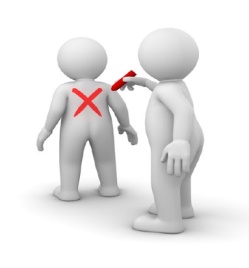 биометрик Face ID
тестируемые в РЦТ запускаются по одному, 
производится идентификация личности поступающего через сканер объемно-пространственной формы лица человека 
сличается внешность тестируемого с документом, удостоверяющую личность.
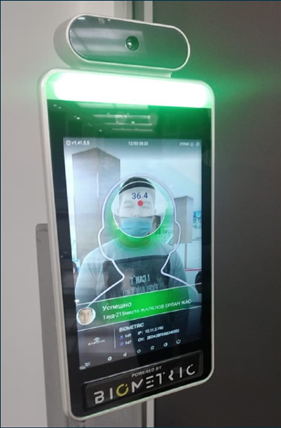 При себе необходимо иметь:
- документ, удостоверяющий личность
- лица, не достигшие 16 лет и не имеющие документа, удостоверяющую личность при себе необходимо иметь справку с организации образования, заверенную подписью и печатью первого руководителя и свидетельство о рождении.
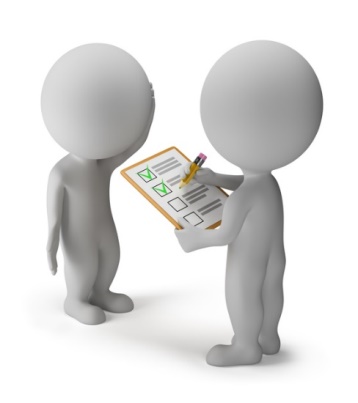 Единое национальное тестирование - 2022
Запрещенные предметы для проноса:
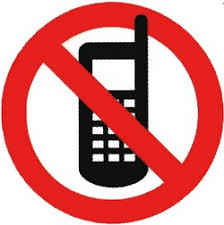 МОБИЛЬНЫЕ СРЕДСТВА СВЯЗИ (ПЕЙДЖЕРЫ, СОТОВЫЕ ТЕЛЕФОНЫ, ПЛАНШЕТЫ)
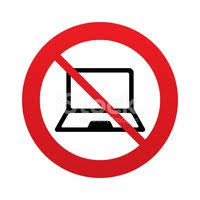 НОУТБУКИ, ПЛЕЙЕРЫ, МОДЕМЫ (МОБИЛЬНЫЕ РОУТЕРЫ)
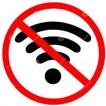 ЛЮБЫЕ ВИДЫ РАДИО-ЭЛЕКТРОННОЙ СВЯЗИ (WI-FI, BLUETOOTH, DECT, 3G, 4G, 5G)
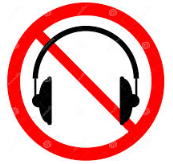 НАУШНИКИ ПРОВОДНЫЕ, БЕСПРОВОДНЫЕ И ПРОЧИЕ
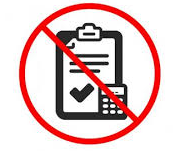 ШПАРГАЛКИ, УЧЕБНИКИ И МЕТОДИЧЕСКИЕ  ЛИТЕРАТУРЫ, ТАБЛИЦА МЕНДЕЛЕЕВА И РАСТВОРИМОСТИ СОЛЕЙ
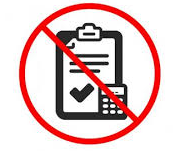 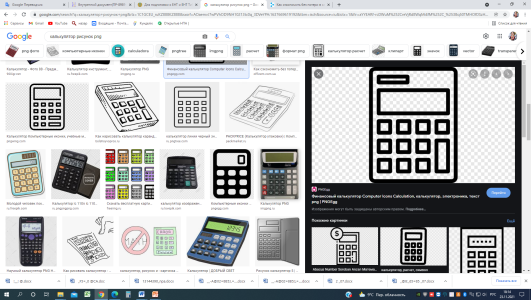 КАЛЬКУЛЯТОРЫ 
(При этом допускается пользование калькулятором, таблицами Менделеева и растворимости солей, находящихся в интерфейсе для тестирования компьютера)
Единое национальное тестирование - 2022
Поступающему не допускается:

выходить из аудитории (компьютерного класса) без разрешения и сопровождения администратора тестирования, выполняющего функции дежурного по коридору;
выходить из аудитории (компьютерного класса) на не более 10 минут;
переговариваться, пересаживаться с места на место;
обмениваться документами и бумагами формата А4, выданные поступающему для работы;
заносить в аудиторию (компьютерный класс) и использовать шпаргалки, учебно-методическую литературу, таблицу Менделеева и растворимости солей,  калькулятор, фотоаппарат, мобильные средства связи (пейджер, сотовые телефоны, планшеты, iPad (Айпад), iPod (Айпод), SmartPhone (Смартфон), рации, ноутбуки, плейеры, модемы (мобильные роутеры), смарт часы, наушники проводные, беспроводные, прочее микронаушники, беспроводные видеокамеры, GPS (ДжиПиЭс) навигаторы, GPS (ДжиПиЭс) трекеры, устройства удаленного управления, а также другие устройста обмена информацией, работающие в следующих стандартах: GSM (ДжиСиМ), 3G (3 Джи), 4G (4 Джи), 5G (5 Джи), VHF (ВиЭйчЭф), UHF (ЮЭйчЭф), Wi-Fi (Вай-фай), GPS (ДжиПиЭс), Bluetooth (Блютуз), Dect (Дект) и прочее;
шуметь перед или во время тестирования;
забирать с собой бумаги формата А4, выданные перед началом тестирования;
обсуждать и разглашать содержание тестовых заданий;
намеренная порча техники для использования тестирования и системы безопасности;
попытка вмешательства в систему тестирования и иные нарушения, связанные с прохождением тестирования.
Единое национальное тестирование - 2022
Планируемое количество РЦТ по республике - 43
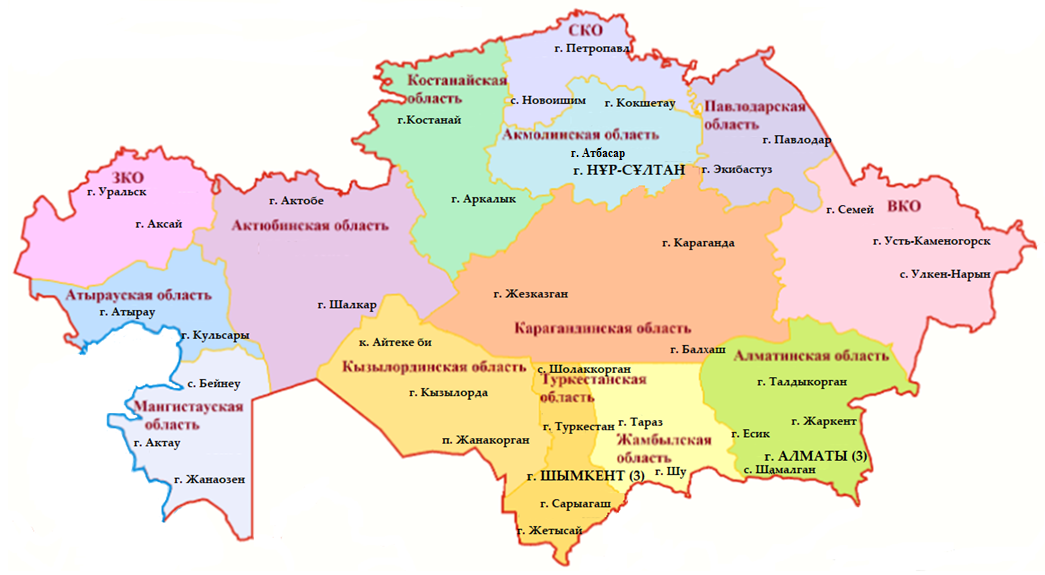 Единое национальное тестирование - 2022
СТРОГОЕ СОБЛЮДЕНИЕ 
МЕДИКО-САНИТАРНЫХ НОРМ В УСЛОВИЯХ КАРАНТИНА
НЕ ДОПУЩЕНИЕ НАХОЖДЕНИЯ РОДИТЕЛЕЙ, УЧИТЕЛЕЙ И ДРУГИХ ЛИЦ НА ТЕРРИТОРИИ ПУНКТА ПРОВЕДЕНИЯ ЕНТ
ЗАПУСК НА ЕНТ БУДЕТ ПРОИЗВЕДЕН ЧЕРЕЗ БАРРИКАДНЫЕ ЛЕНТЫ ПО ОЧЕРЕДИ С СОБЛЮДЕНИЕМ ДИСТАНЦИИ 1 МЕТРА
1m
РАССТОЯНИЕ МЕЖДУ ТЕСТИРУЕМЫМИ НЕ МЕНЕЕ 1 МЕТРА
Единое национальное тестирование - 2022
МЕРЫ ДЛЯ МИНИМИЗАЦИИ РИСКОВ РАСПРОСТРАНЕНИЯ КОРОНАВИРУСНОЙ ИНФЕКЦИИ
ОБРАБОТКА ОБУВИ СПЕЦИАЛЬНЫМ КОВРИКОМ
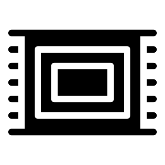 ОБРАБОТКА РУК САНИТАЙЗЕРОМ
4 ЭТАПА 
ДЕЗИНФЕКЦИИ
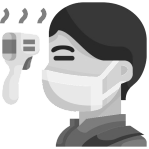 ИЗМЕРЕНИЕ ТЕМПЕРАТУРЫ
ПРИ ЗАПУСКЕ И РАССАДКЕ РАССТОЯНИЕ МЕЖДУ ТЕСТИРУЕМЫМИ 
НЕ МЕНЕЕ 1 МЕТРА.
У КАЖДОГО ТЕСТИРУЕМОГО СВОЕ МЕСТО, ОГОРОЖЕННОЕ ОРГСТЕКЛОМ
НОШЕНИЕ МАСКИ
1m
Единое национальное тестирование - 2022
БЕСПЛАТНЫЕ ОНЛАЙН-ЗАНЯТИЯ ДЛЯ ПОДГОТОВКИ К ЕНТ
В целях развития прошлогодней инициативы с 8 декабря 2021 года Национальный центр тестирования совместно с образовательными центрами в прямом эфире проводит бесплатные онлайн-занятия для подготовки к ЕНТ по каждому предмету.
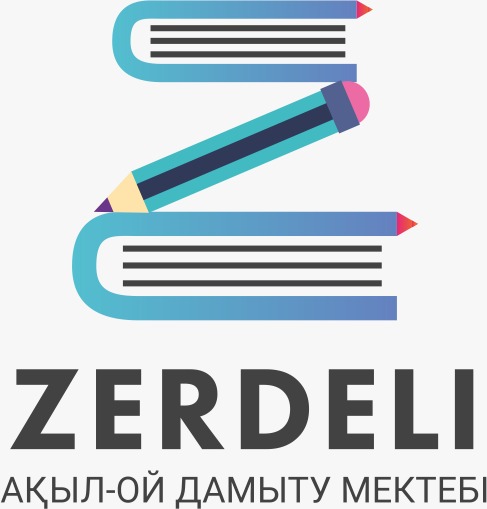 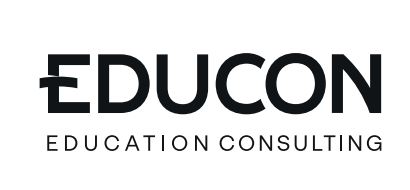 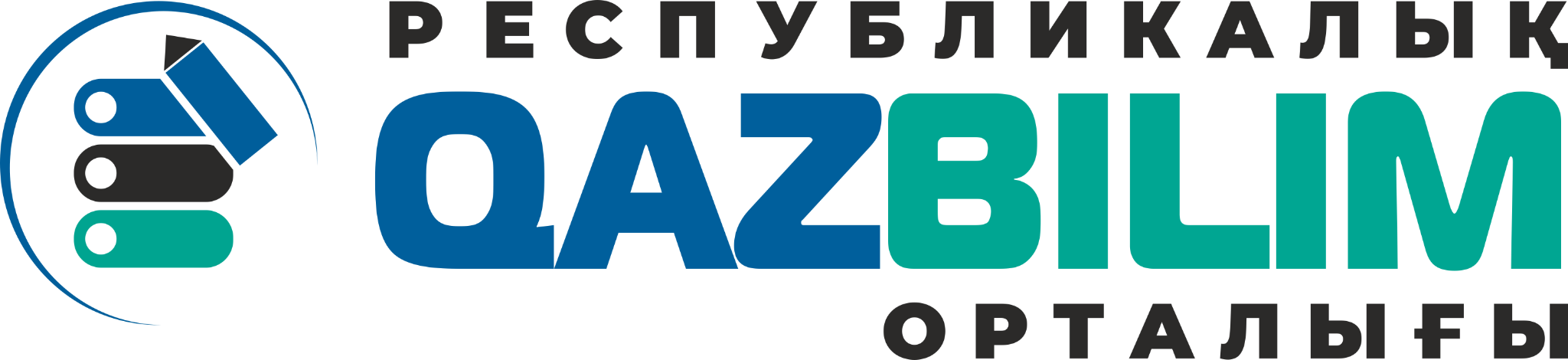 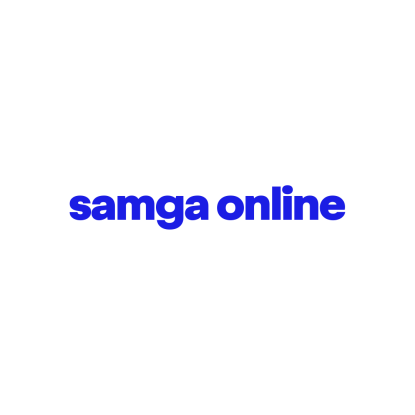 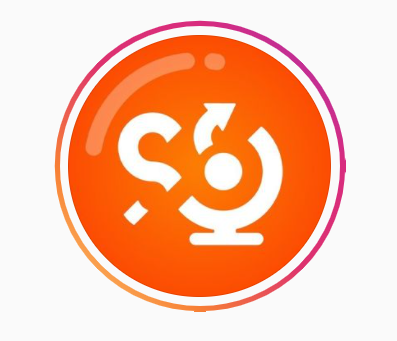 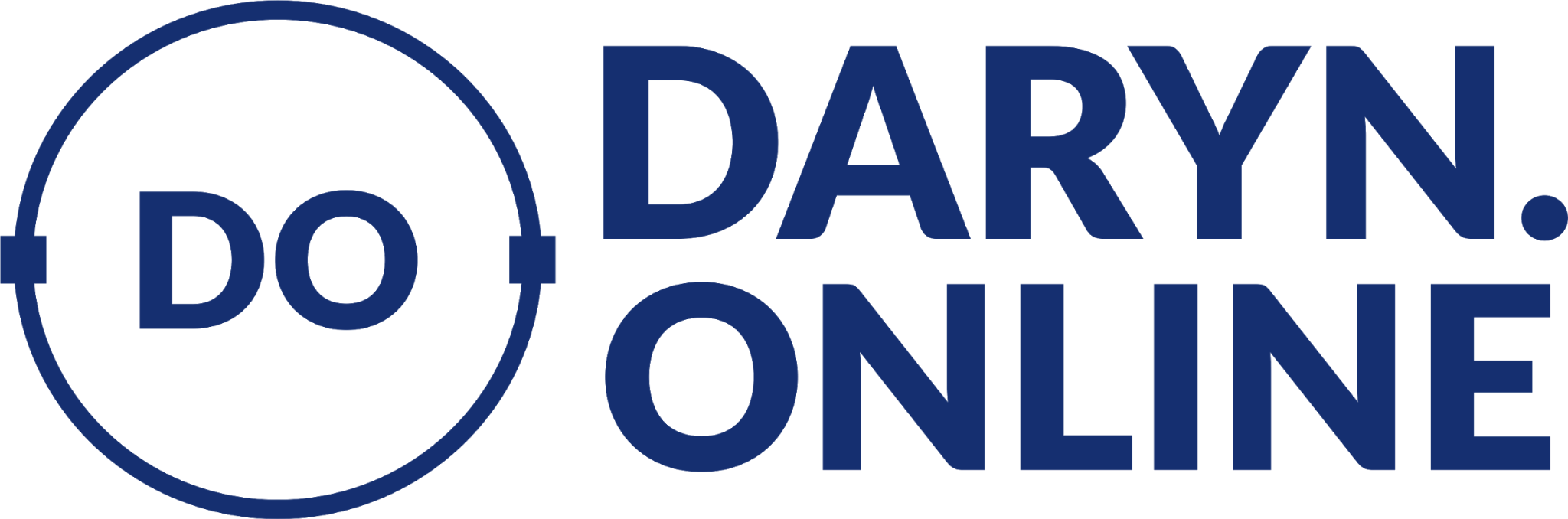 В 2020 году в режиме LIVE 2 образовательными центрами («QAZBILIM», «EduCon») проведено 376 эфиров (22 560 минут) с охватом более 1000 человек.
В 2021 году в режиме LIVE 6 образовательными центрами проведено 27 эфиров (1650 минут) с охватом более 200 человек. По состоянию на 23 декабря т.г. количество просмотров составило - 26 000.
Онлайн-занятия проводятся на Youtube канале образовательных центров, все уроки сохраняются, кроме того имеется возможность задать вопрос во время прямого эфира. Еженедельно составляются расписания онлайн-занятий, также каждый день публикуются объявления в социальных сетях НЦТ и образовательных центров.
Перечень ГОП с указанием профильных предметов единого национального тестирования
Перечень ГОП с указанием профильных предметов единого национального тестирования
Перечень ГОП с указанием профильных предметов единого национального тестирования
Перечень ГОП с указанием профильных предметов единого национального тестирования
Перечень ГОП с указанием профильных предметов единого национального тестирования
Единое национальное тестирование - 2022
Интернет-ресурсы по вопросам ЕНТ
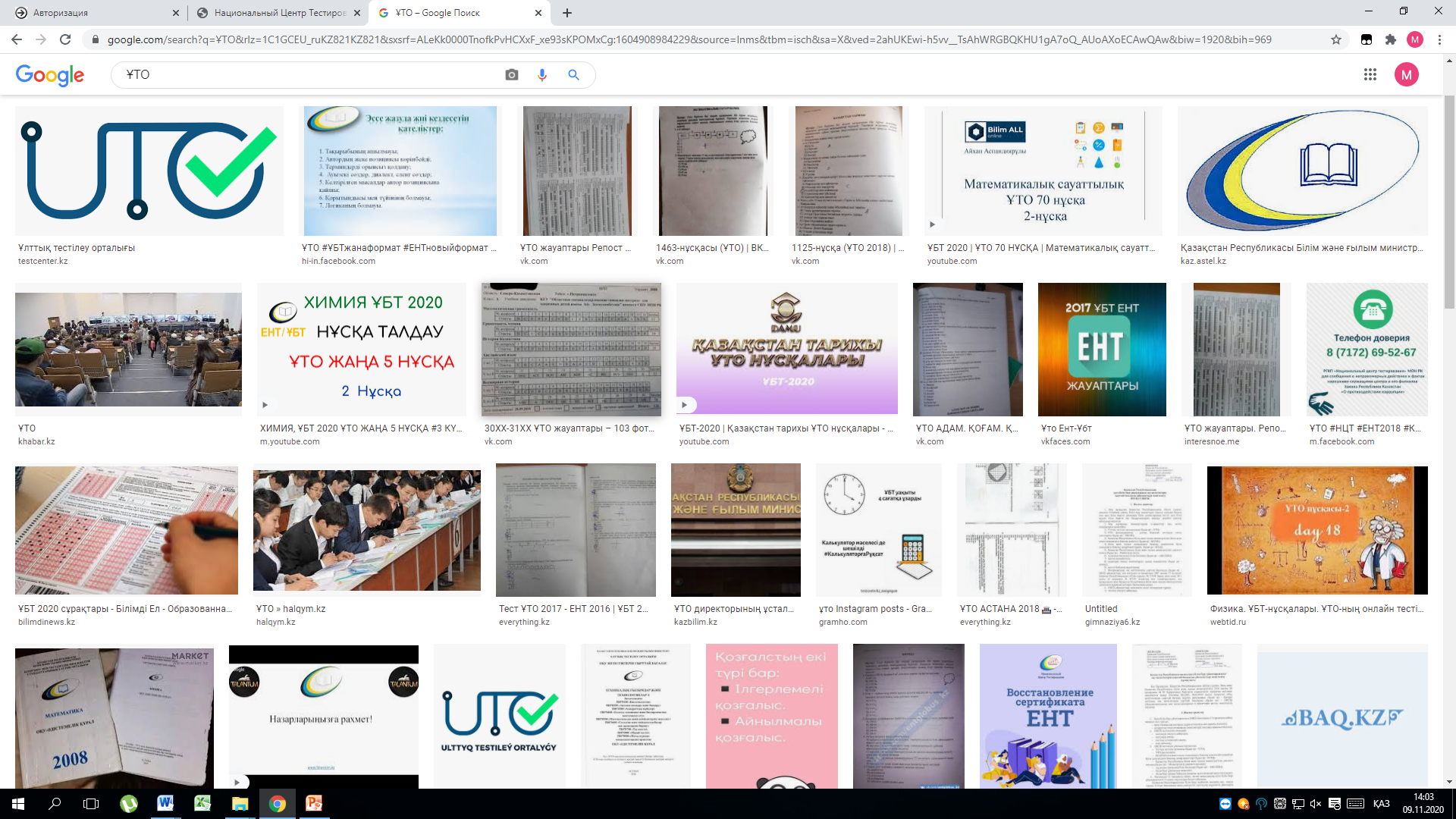 http://testcenter.kz/
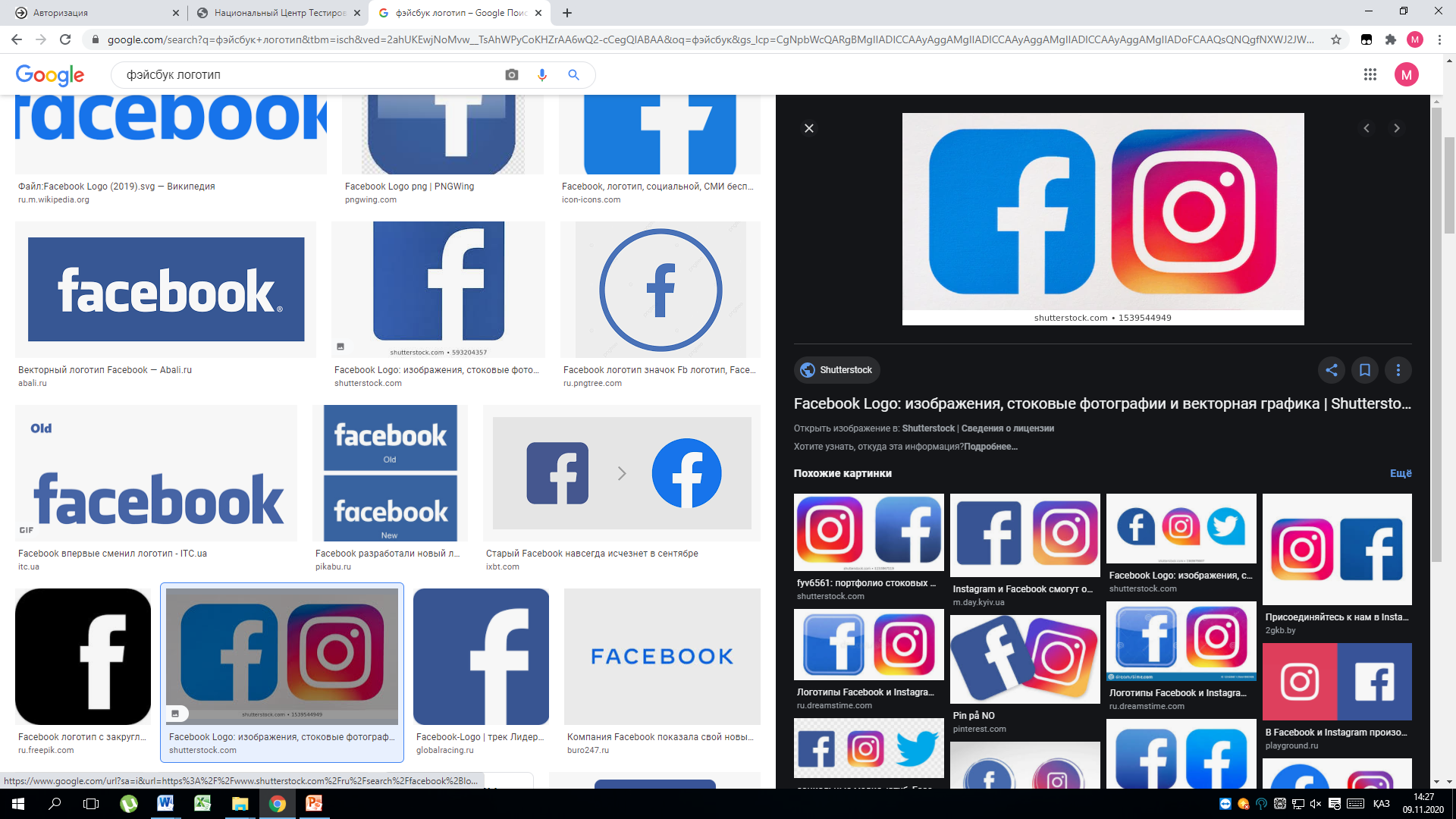 https://www.facebook.com/testcenterkz/
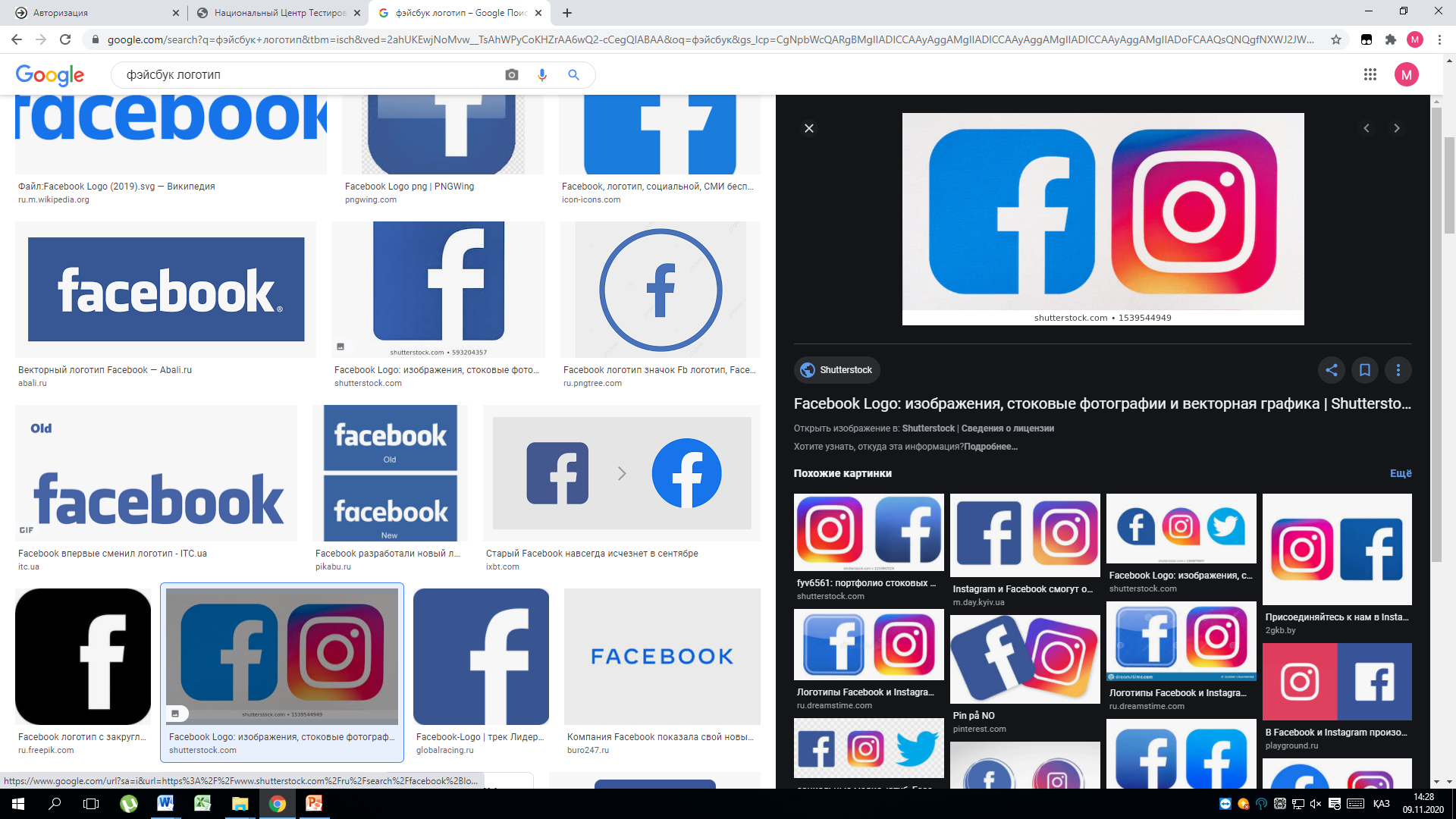 https://www.instagram.com/testcenterkz/
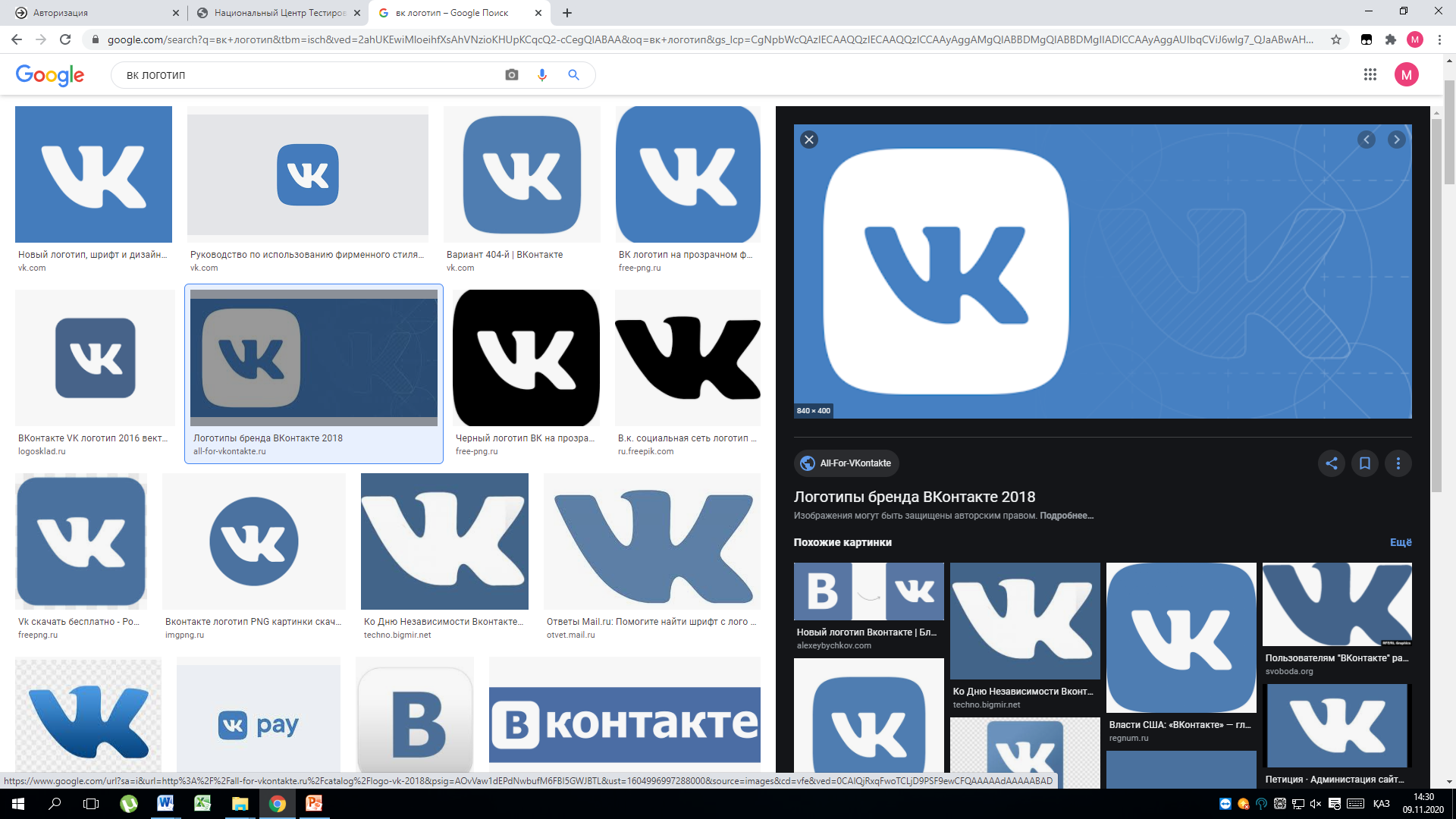 https://vk.com/testcenterkz
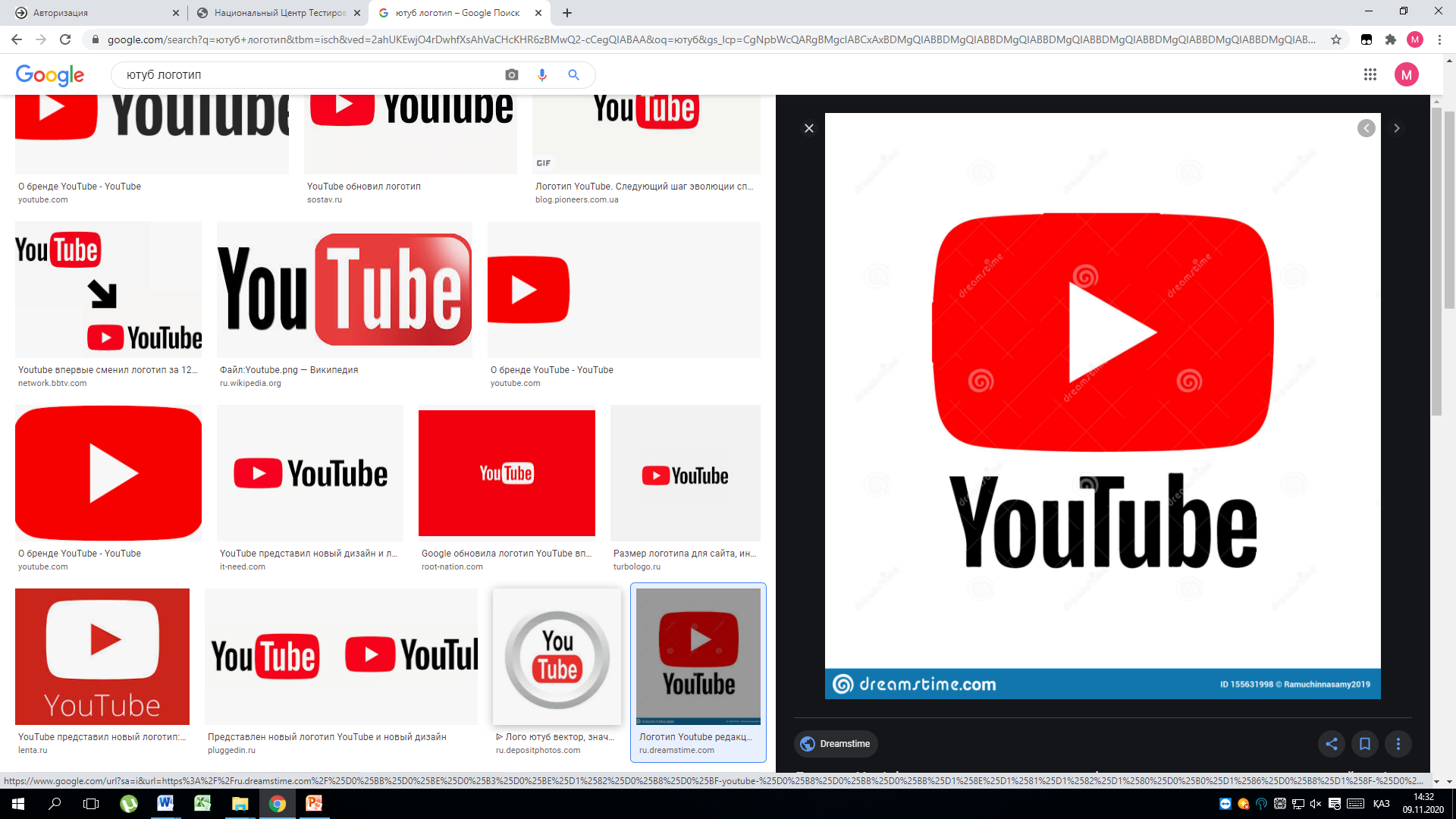 www.youtube.com/channel/UCzmZObVJTezesGyIEKw6h-Q